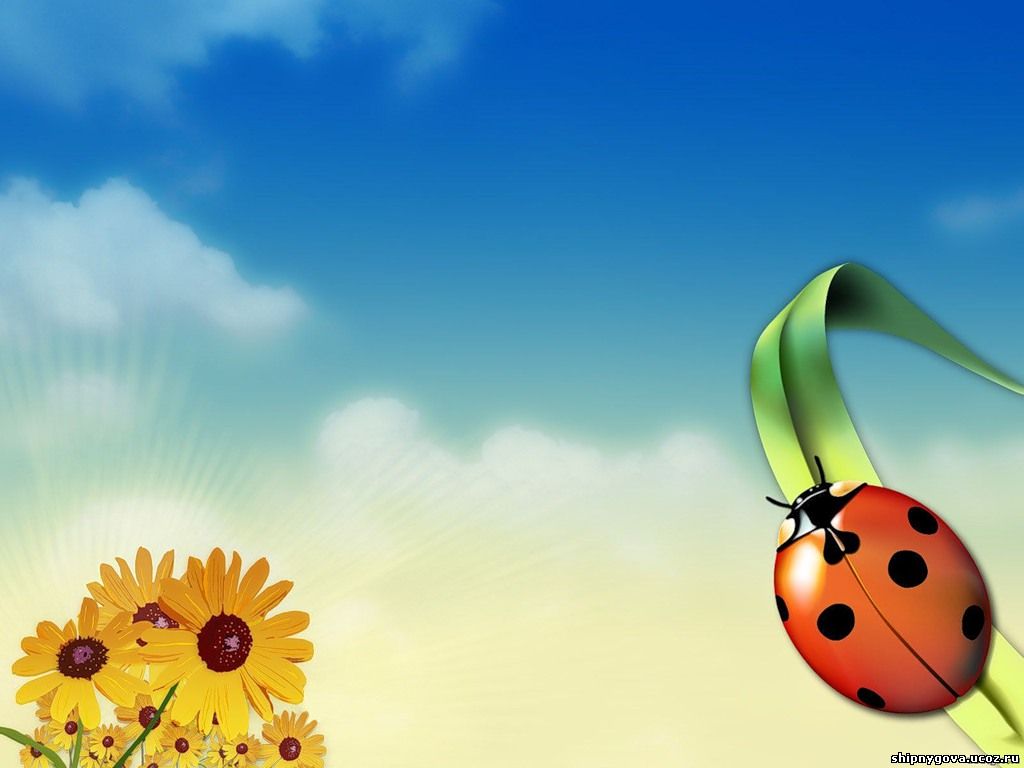 Тест по теме:«Страницы всемирной истории»
Тест по теме:
« Страницы всемирной истории»
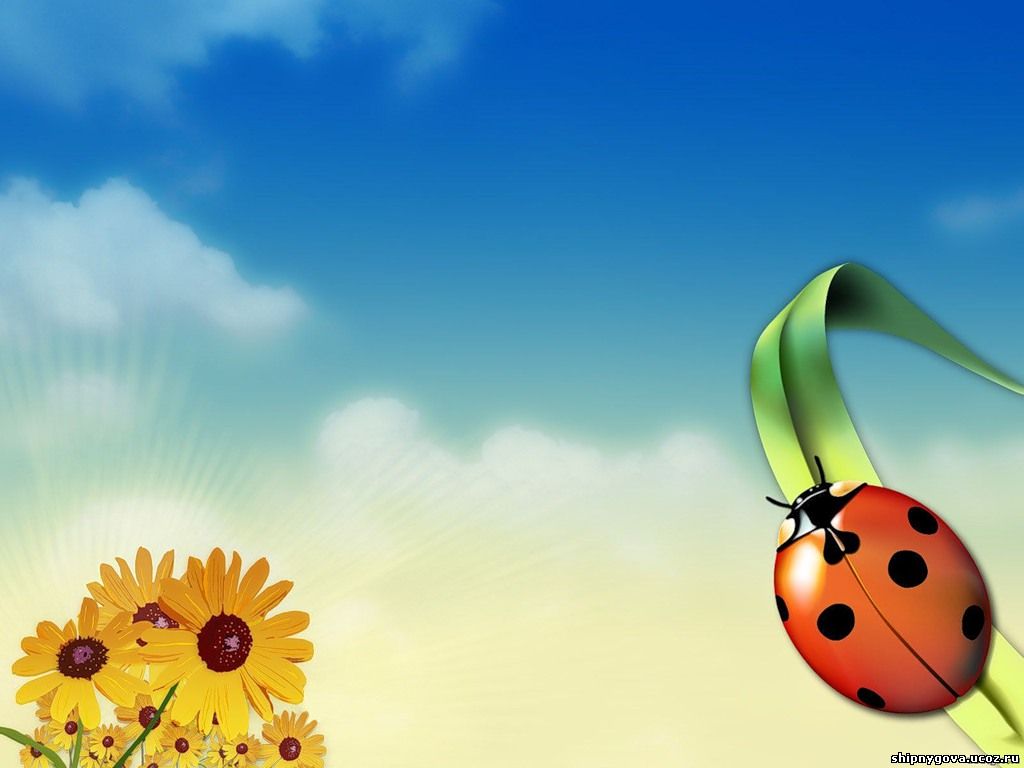 1.Какая эпоха в истории человечества была самой долгой?
    а) история Новейшего времени;
     б) история древнего мира;
     в) первобытная история.

2.Кто, согласно легенде, основал город Рим?
     а) Рем;
     б) Ромул;
     в) Марс.

3.С какого года мы ведём отсчет истории Новейшего времени?
       а) 1917;
       б) 1920;
        в) 1900.
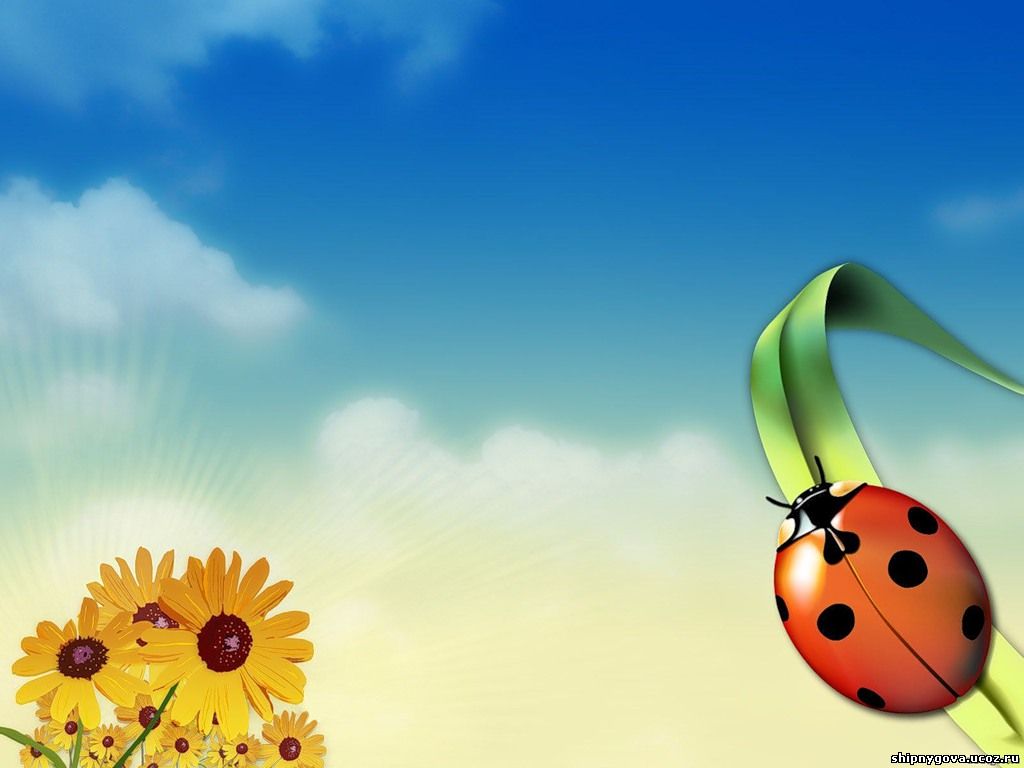 4. Первые орудия труда первобытного человека были из:
    а) металла;
     б) камня;
      в) дерева.

5. Здания для молитв у мусульман называются:
      а) церкви, соборы;
      б) буддистские храмы;
      в) мусульманские мечети.

6. Кто открыл Америку:
       а) Фернан Магеллан;
        б) Христофор Колумб;
        в) Михаил Лазарев.
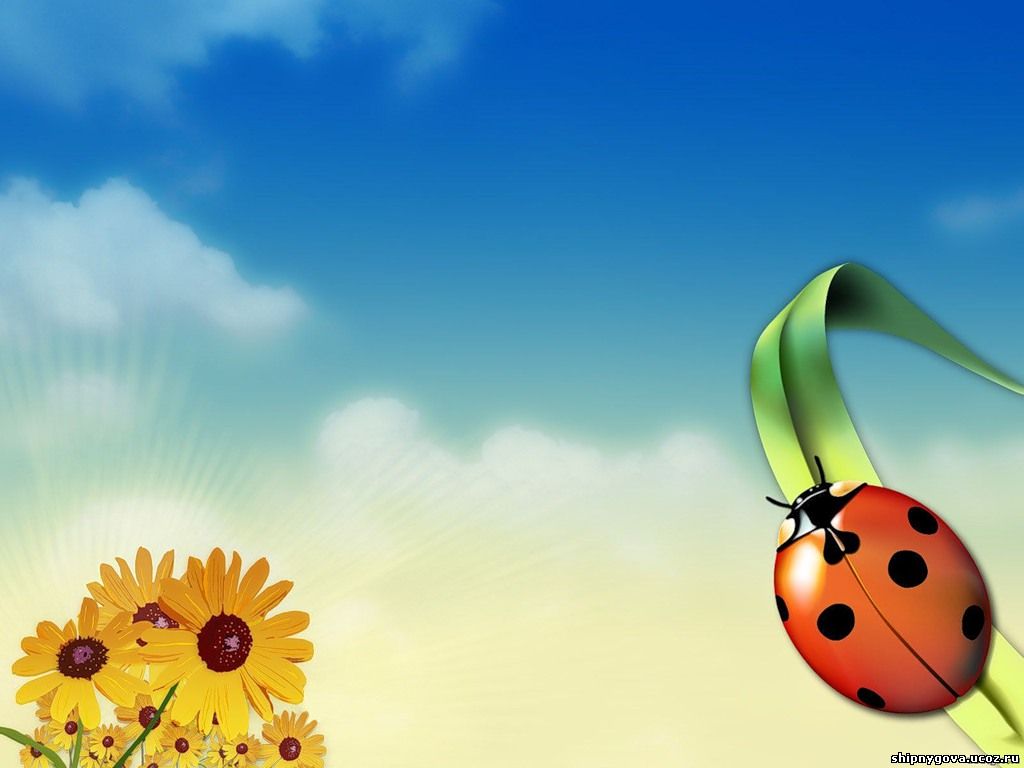 7. Следы существования первобытных людей археологи находят:
     а) в Восточной Африке;
     б) в Северной Америке;
      в) в Центральной Европе.

8.Книгопечатание появилось:
      а) в Средневековье;
      б) в Новое время;
      в) в Древнем Египте.

9. Кто автор книги «Дети капитана Гранта»?
     а) Жюль Верн;
     б) Даниэль Дефо;
     в) Рафаэль Санти.
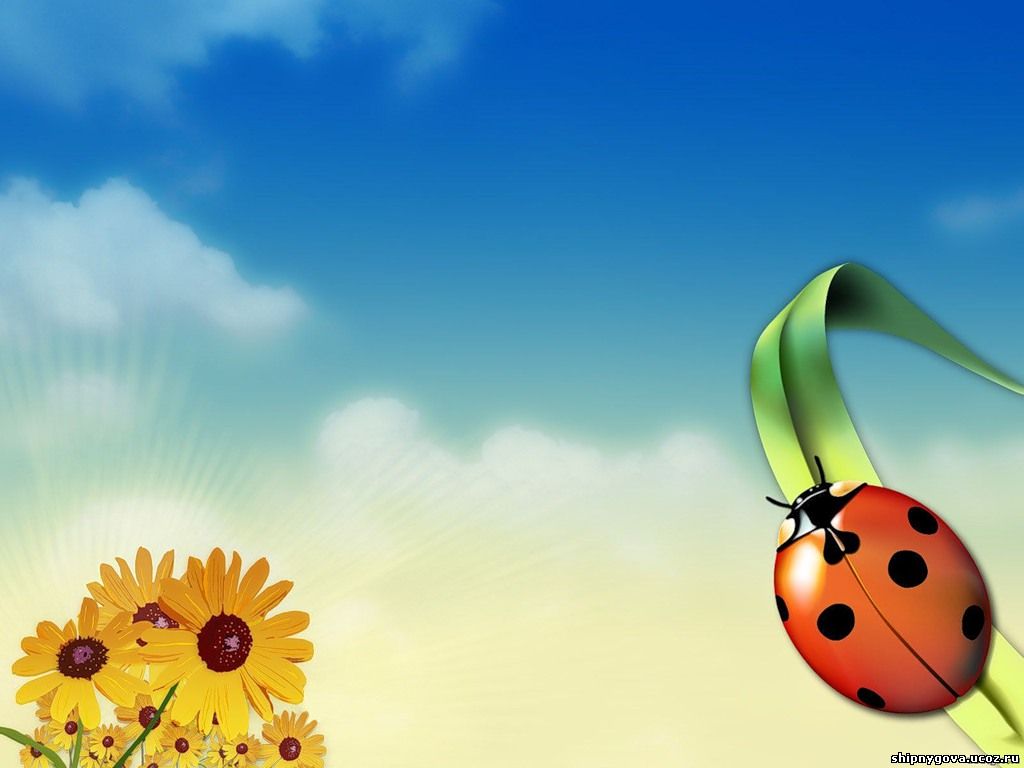 10. Чем занимались мужчины в первобытном  обществе?
     а) выкапывали съедобные корешки;
     б) ходили на охоту, рыбалку;
     в) поддерживали огонь.

11. Существо с телом льва и головой человека, «охранявший» гробницы египетских 
    фараонов:
      а) Сфинкс;
      б) Апис;
      в) Хеопс.

12. Холм в Афинах, где находились главные храмы города:
      а) Акрополь;
     б) Агора;
     в) Академия.
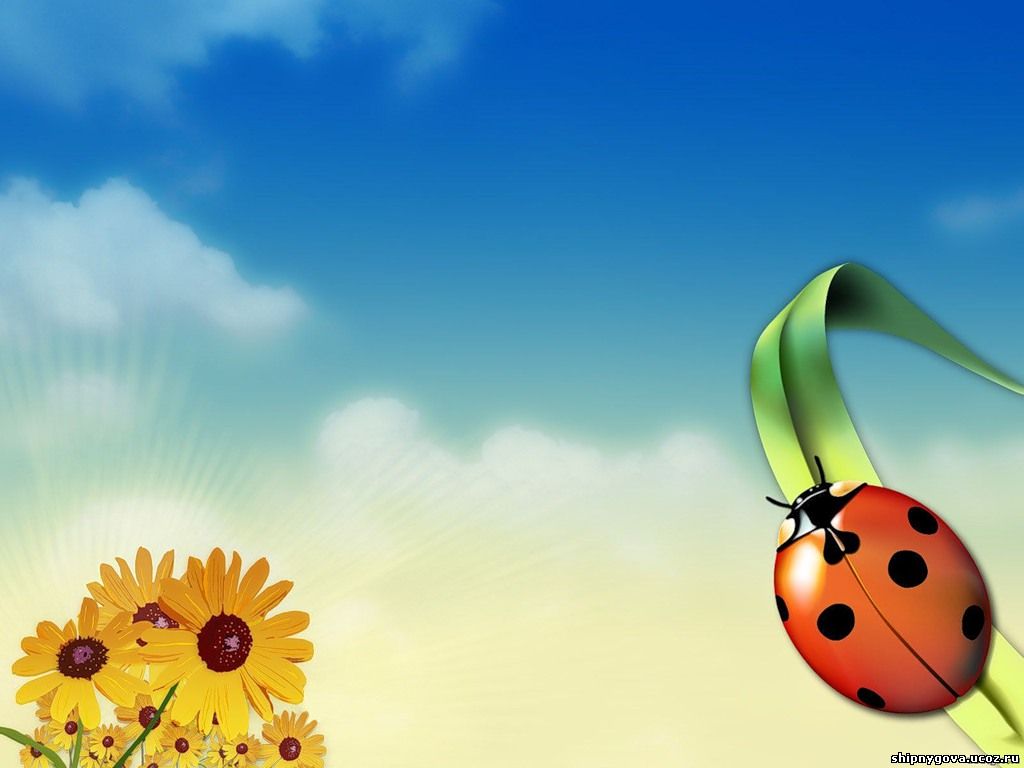 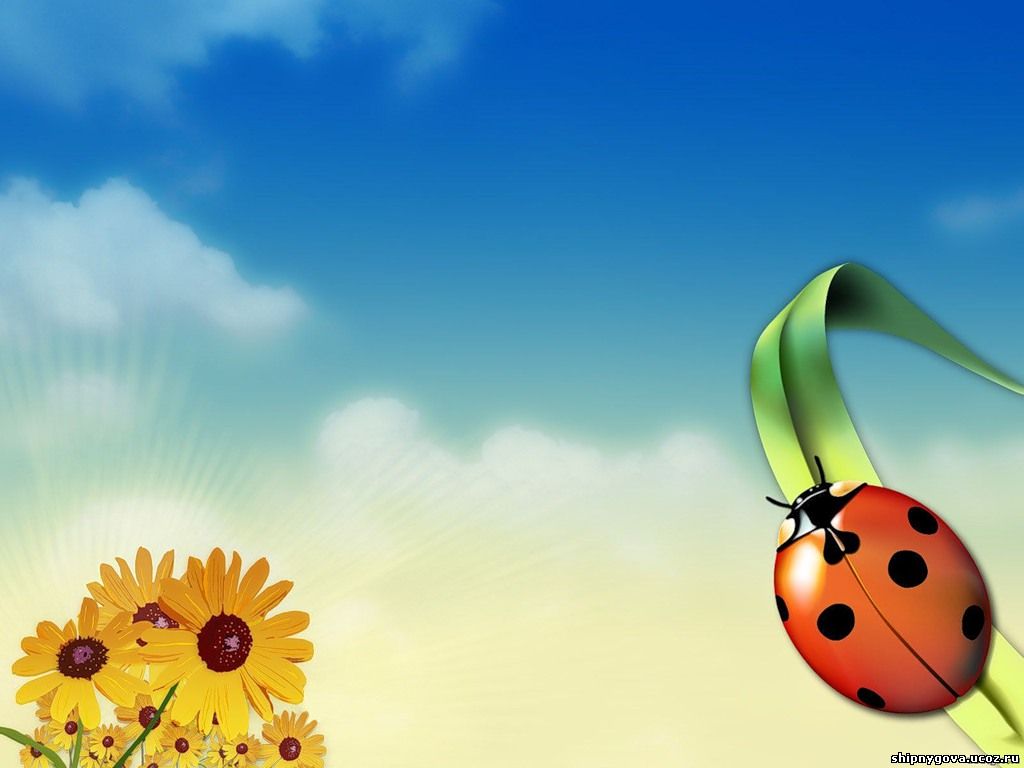 1.Какая эпоха в истории человечества была самой долгой?
   в) первобытная история.

2.Кто, согласно легенде, основал город Рим?
   а) Рем.

3.С какого года мы ведём отсчет истории Новейшего времени?
   а) 1917.

4. Первые орудия труда первобытного человека были из:
     б) камня

5. Здания для молитв у мусульман называются:
   в) мусульманские мечети.
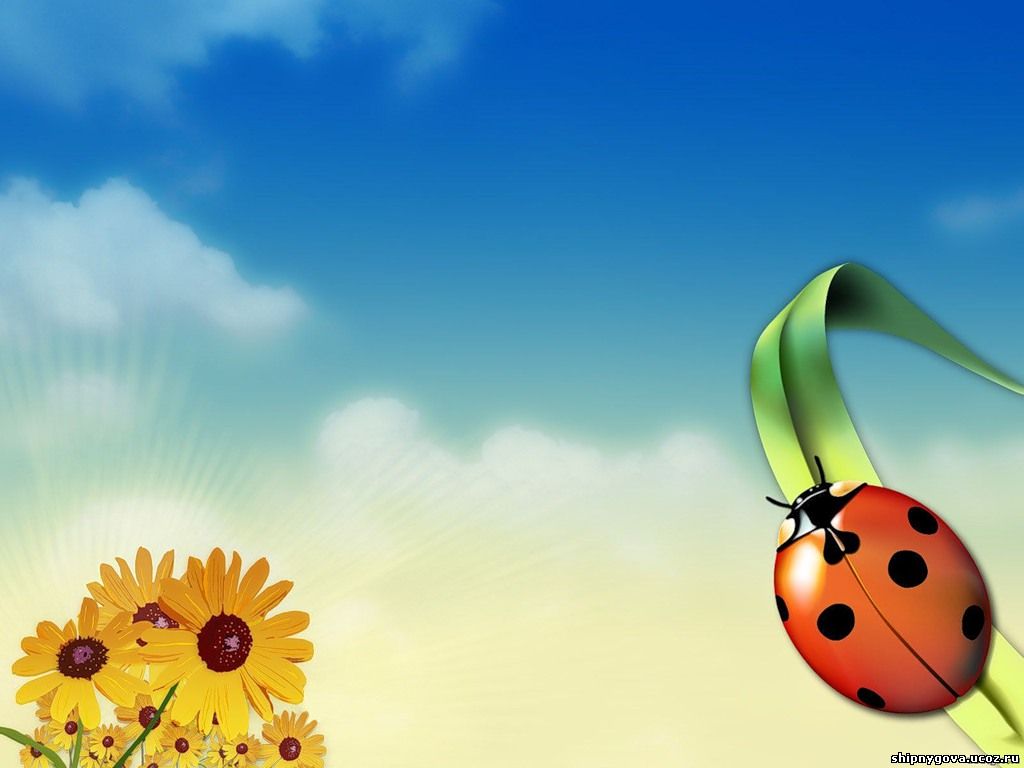 6. Кто открыл Америку?
   б) Христофор Колумб.

7. Следы существования первобытных людей археологи находят:
   а) в Восточной Африке.

8.Книгопечатание появилось:
    а) в Средневековье.

9. Кто автор книги «Дети капитана Гранта»?
    а) Жюль Верн.

10. Чем занимались мужчины в первобытном  обществе?
      б) ходили на охоту, рыбалку.
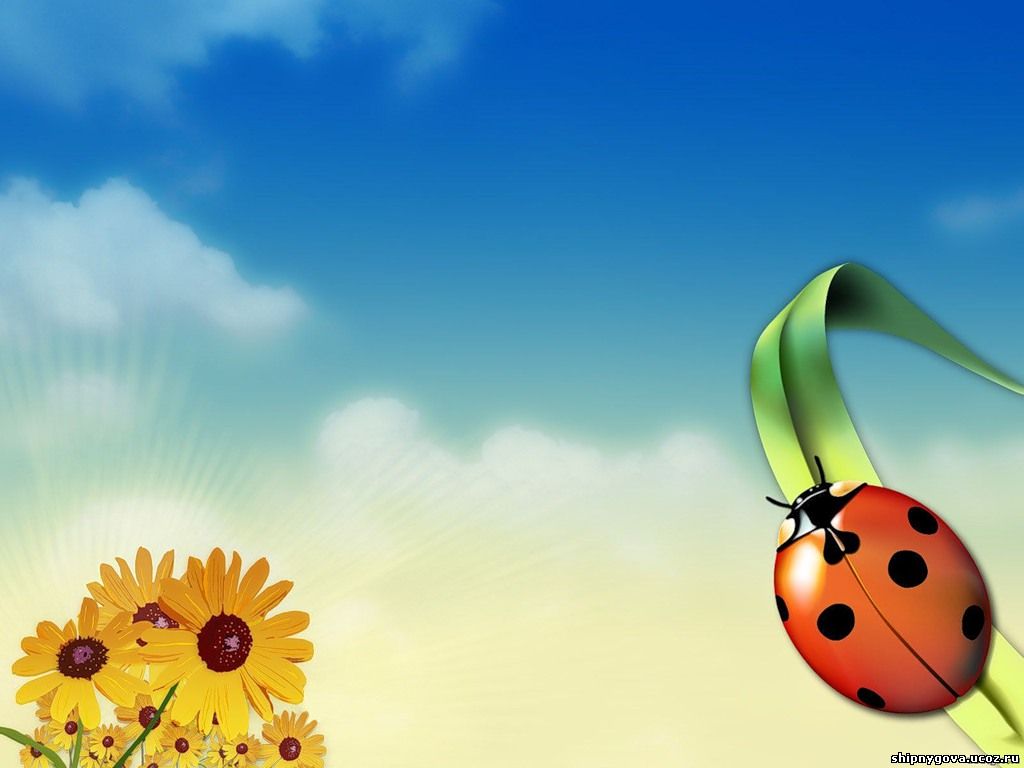 11. Существо с телом льва и головой человека, «охранявший» гробницы египетских фараонов:
    а) Сфинкс.

12. Холм в Афинах, где находились главные храмы города:
     а) Акрополь.
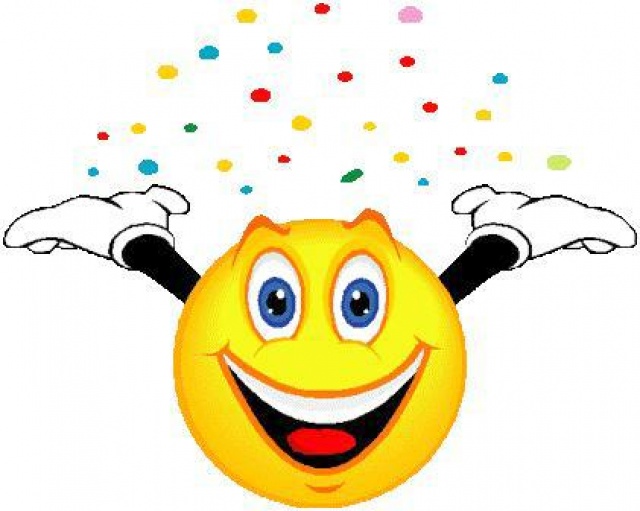 Молодцы!!!